МКДОУ Детский сад №6 «Дюймовочка»
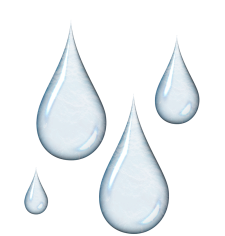 «Чудеса - природные явления
весной и летом»
(Старшая группа)




Воспитатель: Родичева И. М.




2020г
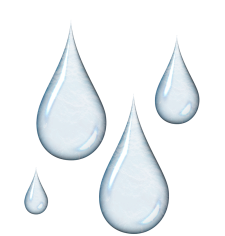 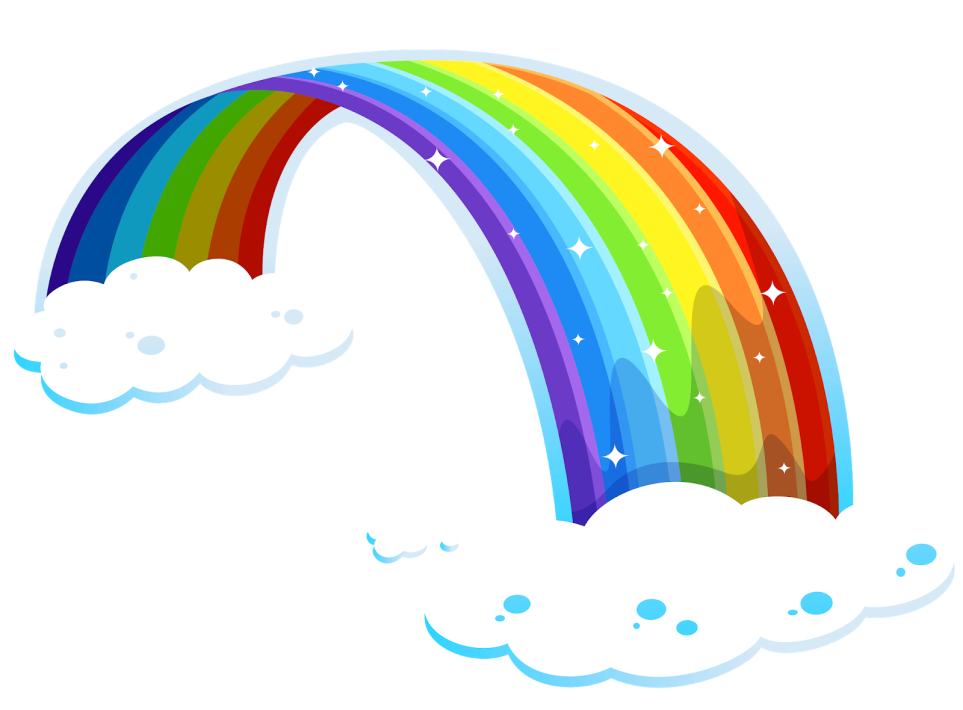 Здравствуйте ребята!
 Приглашаю вас вместе с родителями заглянуть в увлекательный мир природных явлений! Обязательно приготовьте тазик с водой, поролоновые губки и барабан.
Но сначала разомнем свои  пальчики :
Пальчиковая гимнастика «Капли»
(Ладони с широко расставленными пальцами поднять вверх)
Стало солнце пригревать,
(Указательным пальцем правой руки ритмично ударять по ладони левой)
Стали капельки стучать.
Капля – раз, капля – два,
Капли медленно сперва.
(Ритмично хлопать правой ладонью по левой)
Поскорее, поскорее,
Всё быстрее, всё быстрее.
(Хлопать в ладони в быстром темпе)
А потом, потом, потом
Всё бегом, бегом, бегом.
(Быстро «пробежаться» пальцами по бедрам до колен)
Побежали ручейки,
Их попробуй догони!
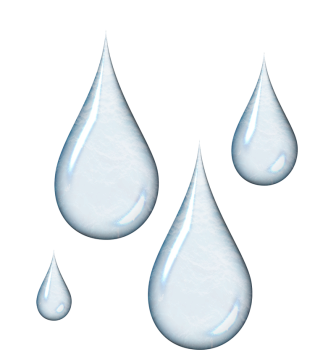 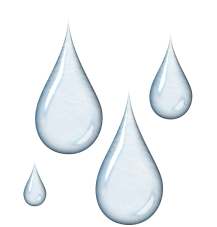 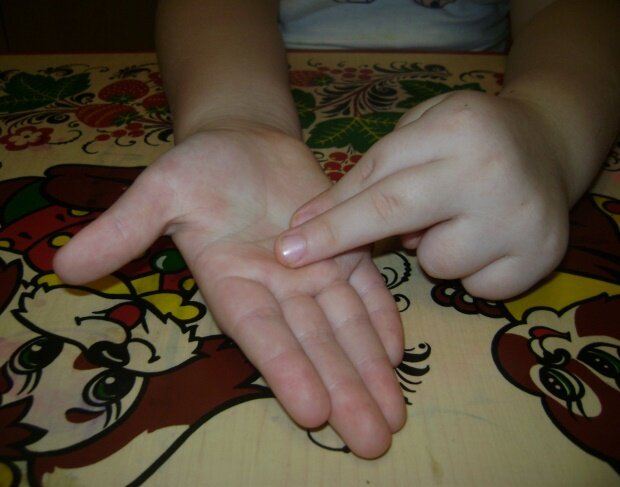 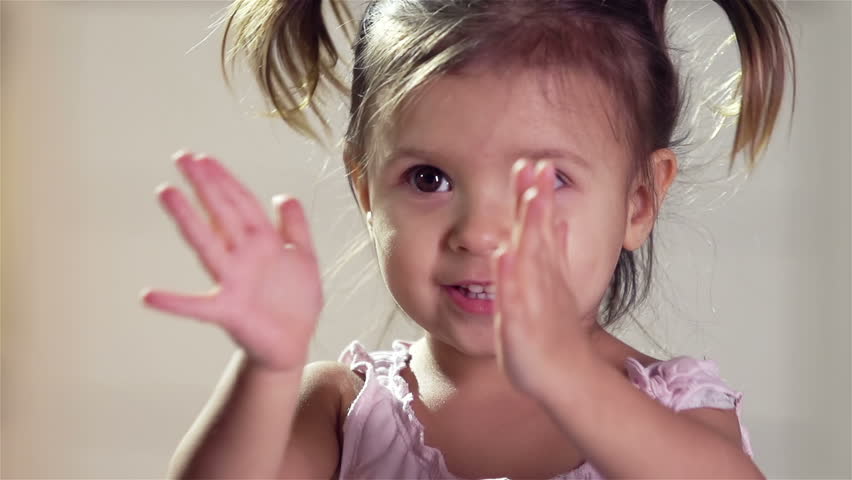 А теперь попробуйте отгадать загадку :
Солнце светит,
Ветер свищет,
Дождик льет, как из ведра.
После дождика на небе
Сразу радуга видна.
Эти изменения погоды
Дарят нам (явления природы).
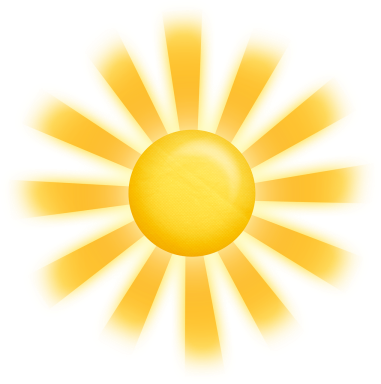 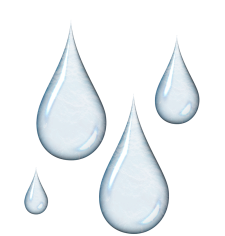 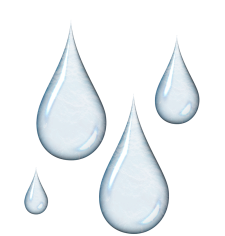 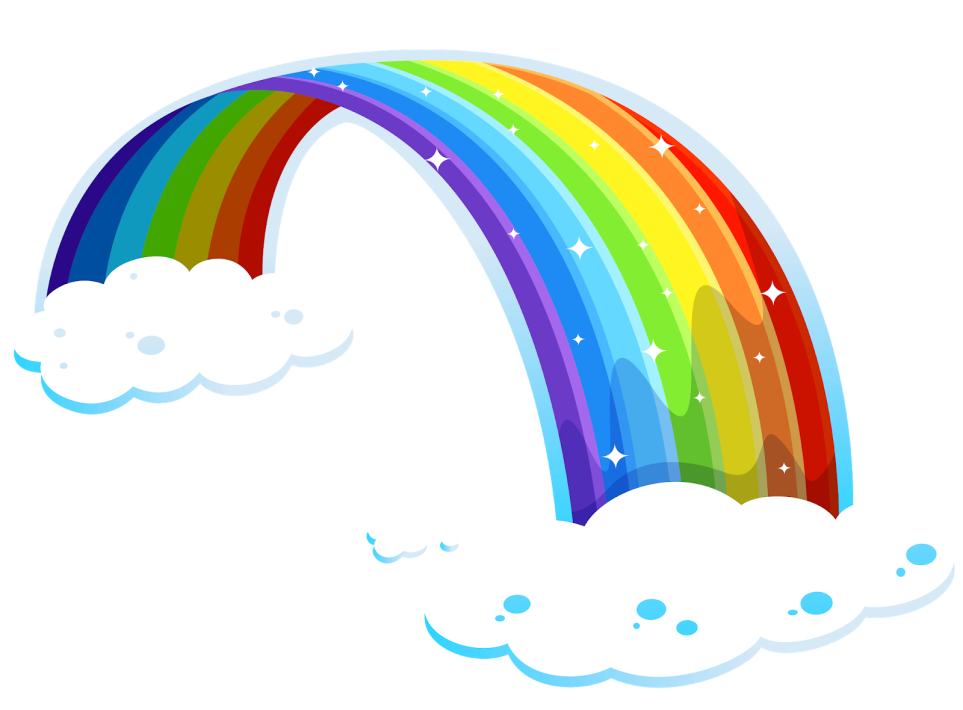 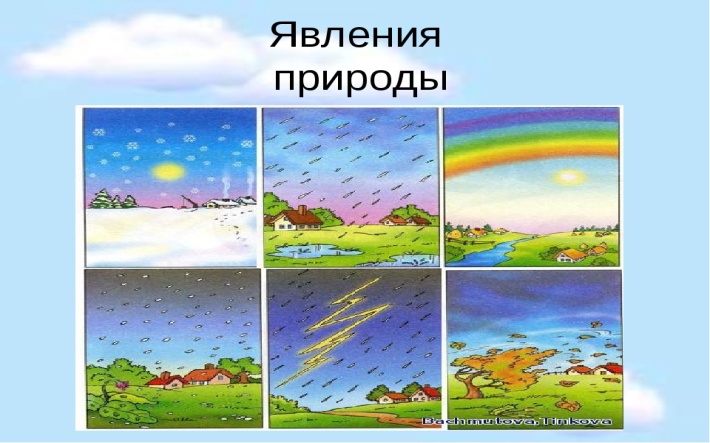 А сейчас отгадайте загадки о явлениях природы,  подсказки у вас на экране.
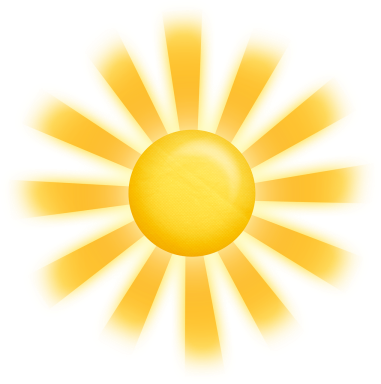 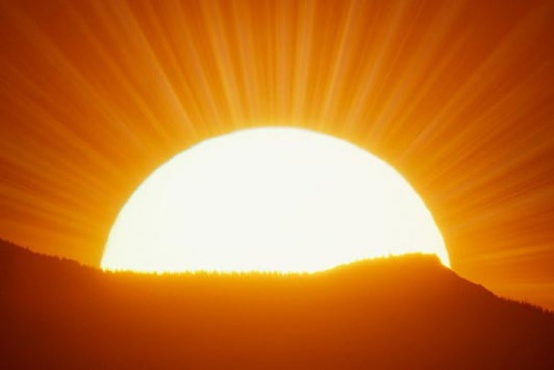 Явление природы
Доброе, хорошее
На людей глядит,
А людям на себя
Глядеть не велит.
(солнце)
Солнышко – это яркая звезда, оно появляется каждый день во время рассвета, а исчезает вечером после заката. Зимой солнце почти не греет, а летом от его лучей становится тепло и даже жарко. 

Без крыльев летят,
без ног спешат, без паруса плывут
(облака)
Облака- это белые в виде пара формочки, которые могут принимать различную форму в виде корабликов, лошадок, кто как увидит. Облака могут быть белыми, а могут быть серыми, тогда они называются тучами. 
Меня звали
Меня ждали
Показался – убежали
(дождь)
Дождь поливает из облаков, когда они становятся темными, тяжелыми и, словно нависают над нами. Спрятаться от дождя можно под любым навесом и крышей или под зонтиком.
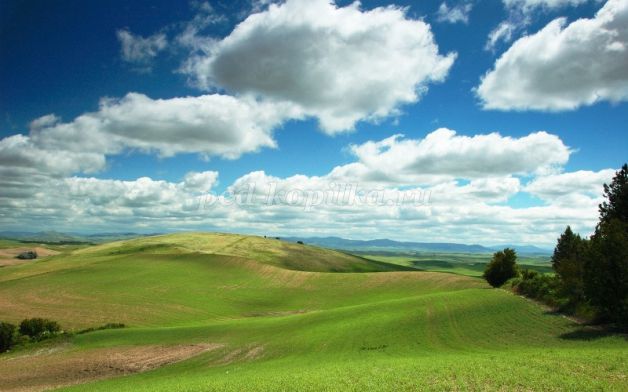 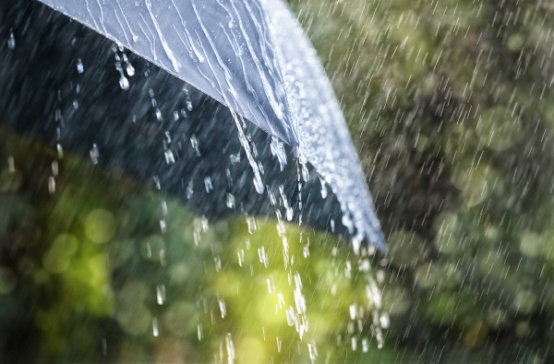 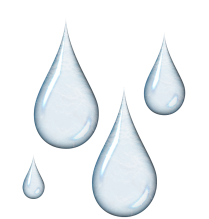 Ребята, а что произойдет, если подуть на волосы, например? 
Попробуйте…(волосы развиваются в разные стороны).
Что это нам напоминает?(как будто ветер дует.)

А теперь возьмите и  ударьте в барабан. 
Что напоминает вам этот звук?(раскаты грома).

А сейчас давайте намочим губки, приподнимем их и отожмем. 
Слышите звуки? С чем их можно сравнить? 
(с дождем).

С чем можно сравнить все то, что мы только что видели и слышали?
              (с явлениями природы).
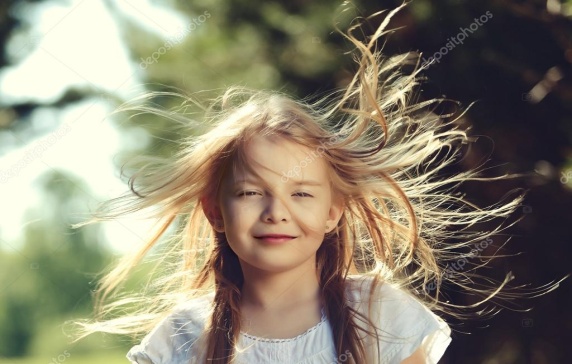 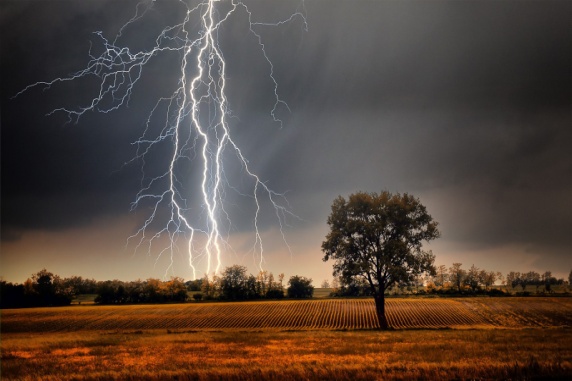 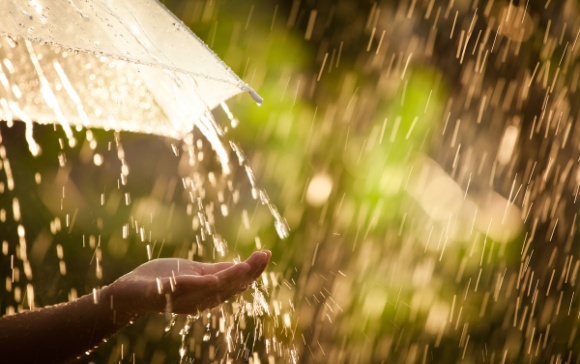 Рассыпался горох
На тысячу дорог.
(град)
      Иногда, во время грозы вместе с каплями дождя с неба сыплется град. Это маленькие льдинки, холодные капельки дождя, которые не успели растаять.

Что за чудо – красота!
Расписные ворота
Показались на пути!
В них ни выйти,
Ни войти.
(радуга)
       После сильного дождя или грозы иногда можно наблюдать радугу. Это оптическое явление природы когда ярких солнечный свет разбивается на несколько разных цветов. А потом, когда вода быстро испаряется на солнце, радуга также быстро исчезает.
Без рук, без ног,
а двери отворяет.
(ветер)
       Когда перемещаются огромные воздушные массы, мы говорим, что дует ветер. У него такая сила, что у деревьев ветки с листьями гнутся в разные стороны. Ветер может быть легким и теплым, а может быть сильным и холодным.
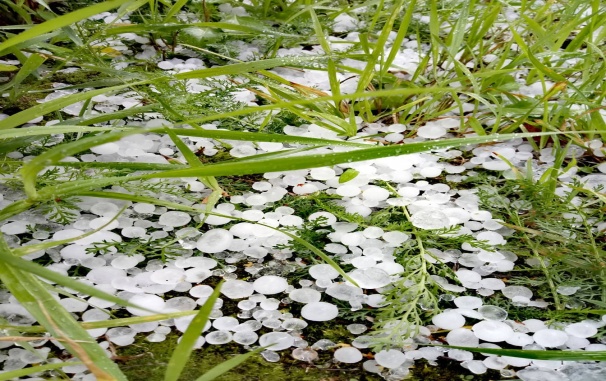 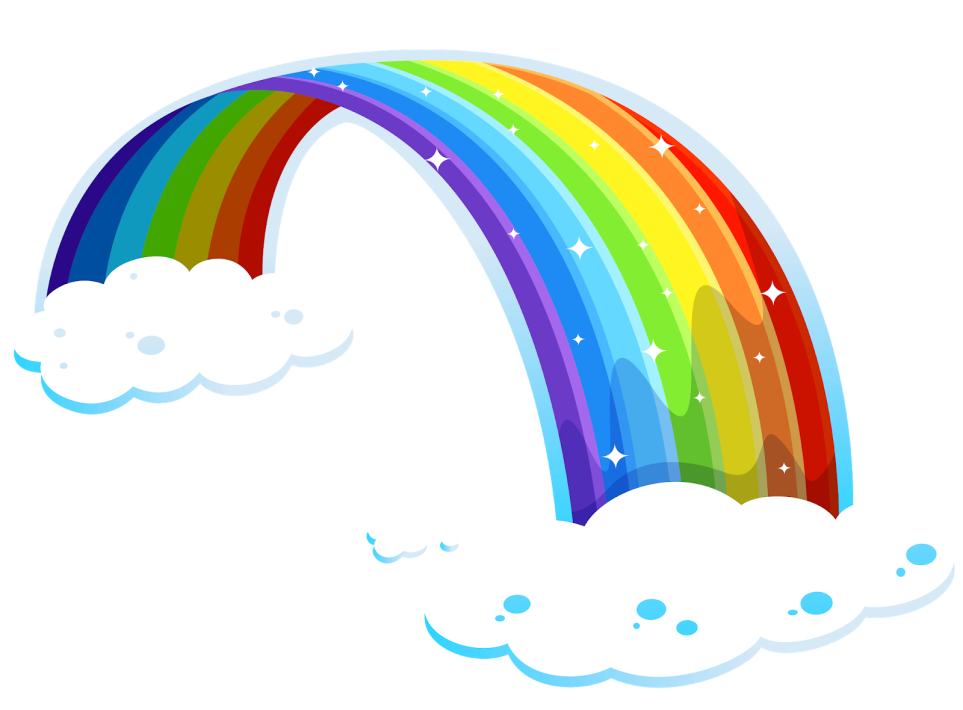 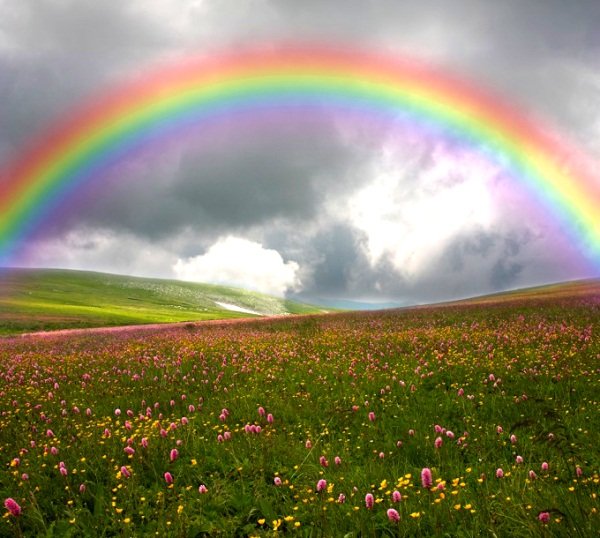 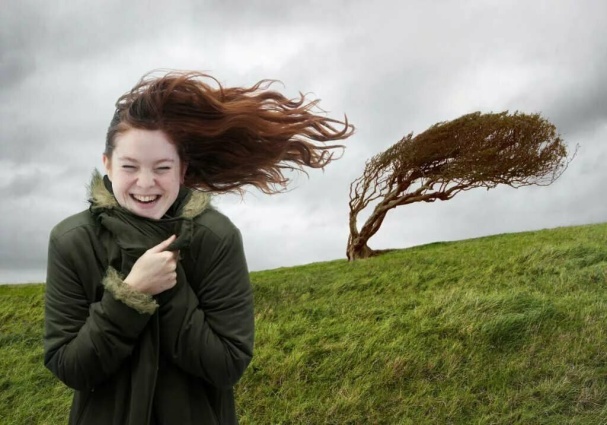 Белым паром стелется
Не вьюга, не метелица
И не дым…Что за обман?
Это же густой… (туман)
        Туман возникает при высокой влажности воздуха чаще всего утром и вечером.

Утром рано на заре
Выступает на траве,
Это капельки с водой,
Называются (росой)
        Роса образуется как летом и осенью, так и весной. Ранним утром можно заметить на траве капельки воды, кажется, что трава сырая и прошел дождь, хотя небо чистое. Дело в том, что за ночь воздух остывает, а водяной пар, который находится в воздухе, оседает в виде капелек воды.

 Нашумела, нагремела,
все промыла и ушла
И сады и огороды
Всей округи полила.
(гроза)
       Во время сильного дождя случается, что сверкнет молния и после грохочет гром. Такое явление природы называют грозой. Гроза бывает весной и летом. От грозы лучше спрятаться в надежном укрытии с крышей над головой, но не в коем случае, не прятаться под одиноким деревом в поле, потому что в него может попасть молния.
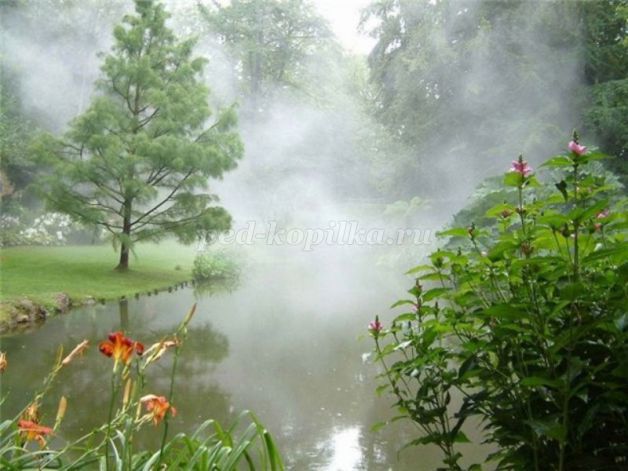 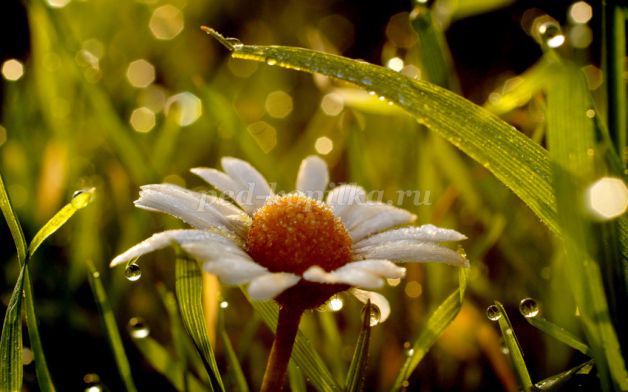 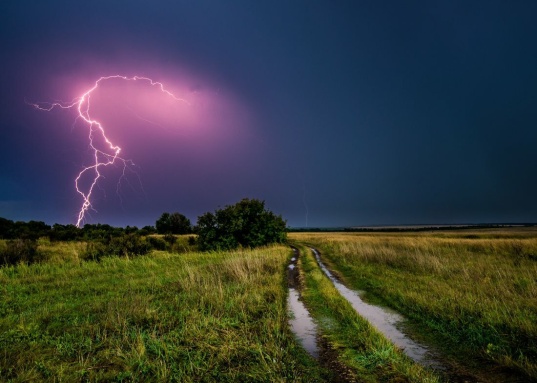 Физкультминутка «Луна»(а сейчас вставайте и зарядку начинайте)
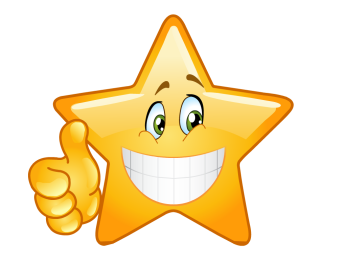 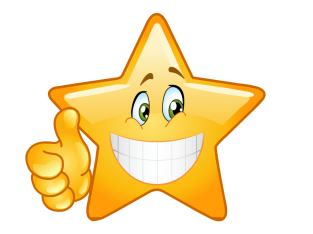 В небе плавает луна 
(покачивания влево и вправо)
В облака зашла она
1, 2, 3, 4, 5 (хлопки в ладоши)
Можем мы луну достать (руки вверх)
6, 7, 8, 9, 10 (хлопки над головой)
И пониже перевесить (руки вниз)
10, 9, 8, 7 (ходьба на месте)
Чтоб луна светила всем (дети тихо садятся).
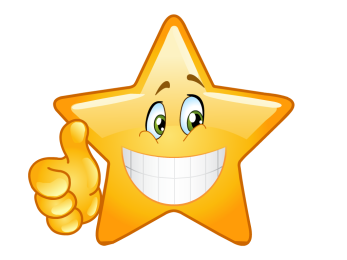 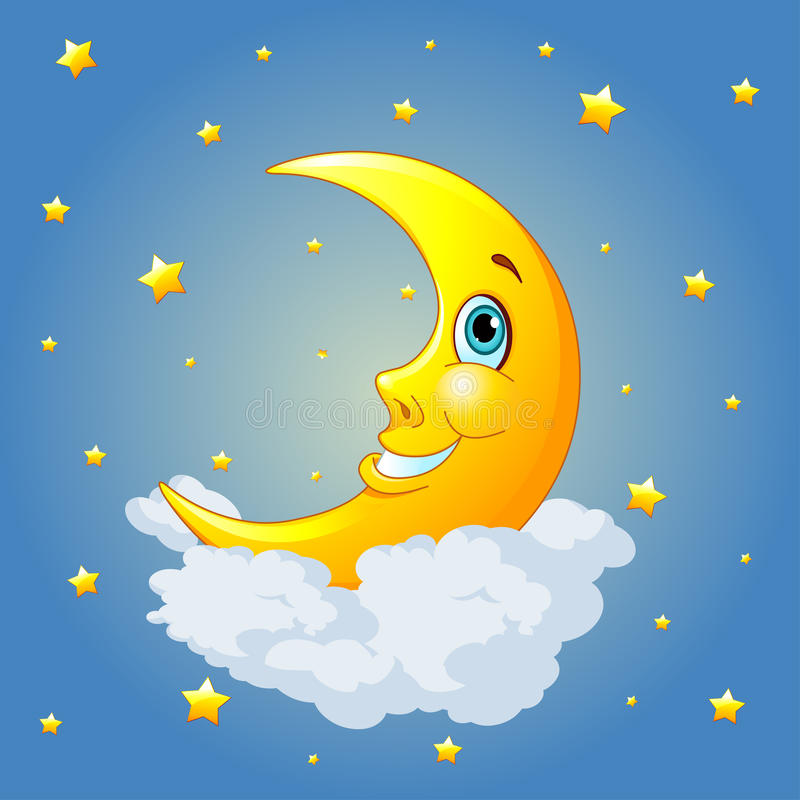 Ребята, а как еще можно предугадать погодные явления? (по народным приметам).
Давайте поиграем с вами в игру: 
           «Угадай народную примету, весной и летом». 
Черемуха распускается – к холодной погоде
Ласточки низко летают – (к дождю)
Одуванчики днем закрываются – (к дождю)
Ласточки летают высоко – (дождя не будет)
Звездное небо – (к похолоданию)
Появление на поверхности земли дождевых червей - 
(к дождю)
Воробьи купаются в песке или в пыли - (к дождю)

Молодцы, ребята. Вы такие наблюдательные. 
Наша природа – волшебница, она дарит нам чудеса.
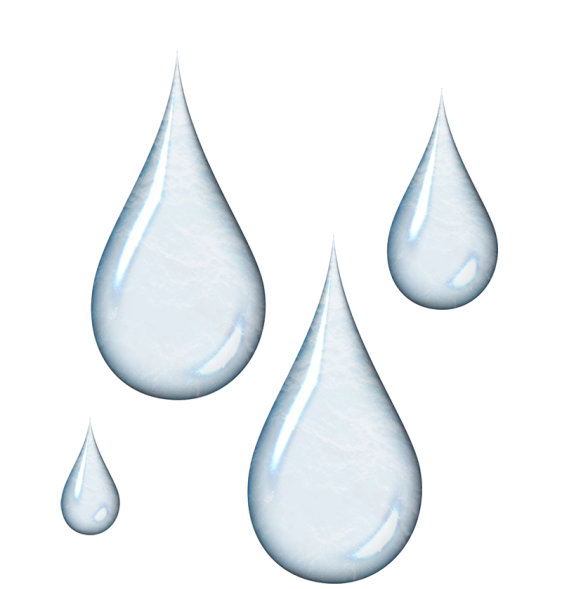 А вы знаете, что предсказывают погоду специальные люди, которых называют метеорологами?
Они наблюдают за природными явлениями, изучают их и составляют прогноз погоды.
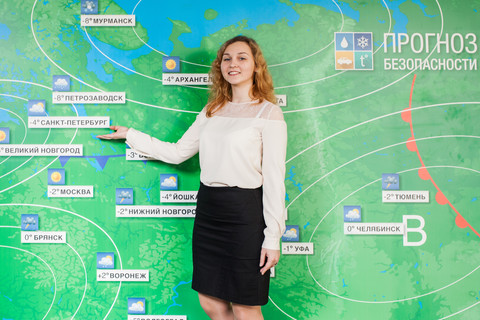 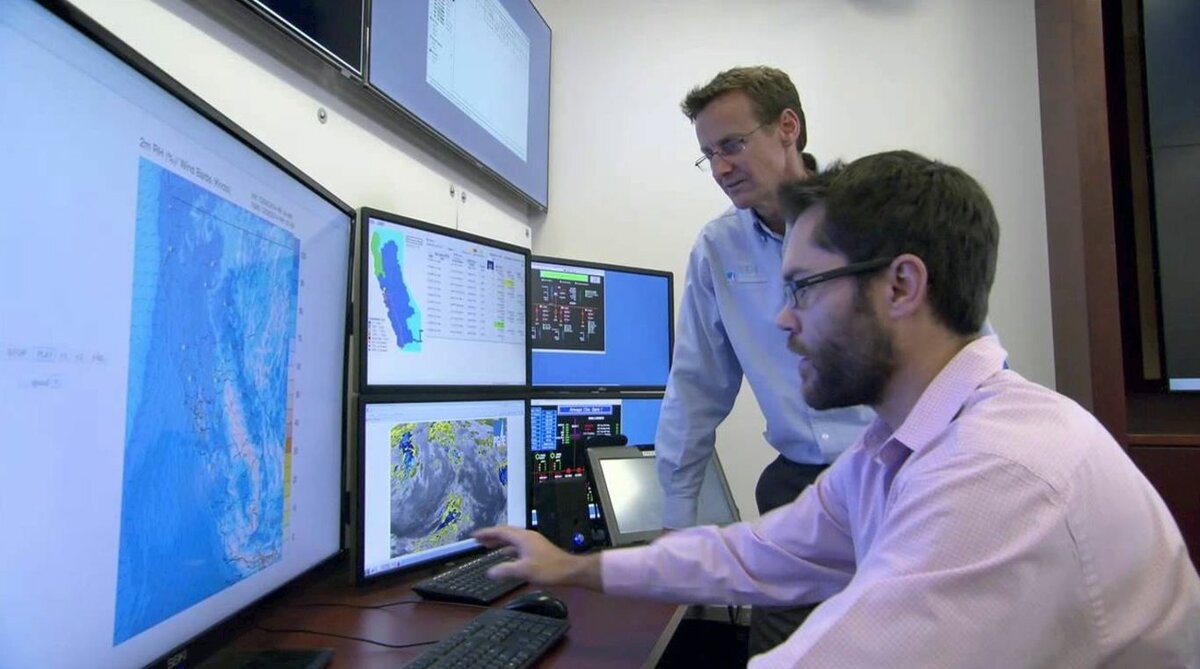 А вы знаете, как метеорологи определяют направление ветра?  при помощи прибора, который называется- флюгер
Флюгер часто можно увидеть на крышах домов.
Когда дует ветер, флюгер крутится и в каком направлении показывает стрелка, туда и дует ветер.
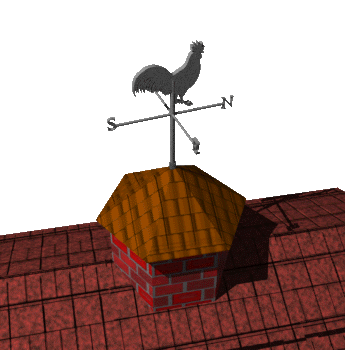 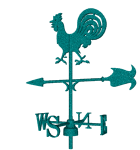 Ребята, а давайте подумаем, зачем нам необходимо знать какая будет завтра погода?...
(чтобы знать, какую куртку надеть в садик, шапку, взять ли зонтик и т.п.).
 Давайте вспомним, кому необходимо знать какая погода будет завтра? Людям каких профессий? (водителям автобусов, шоферам, летчикам, капитанам кораблей и т.д).
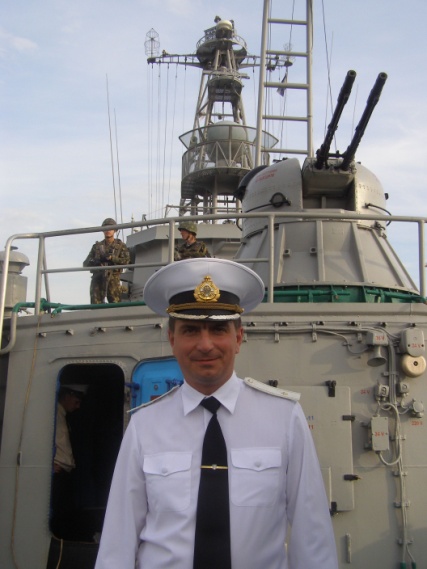 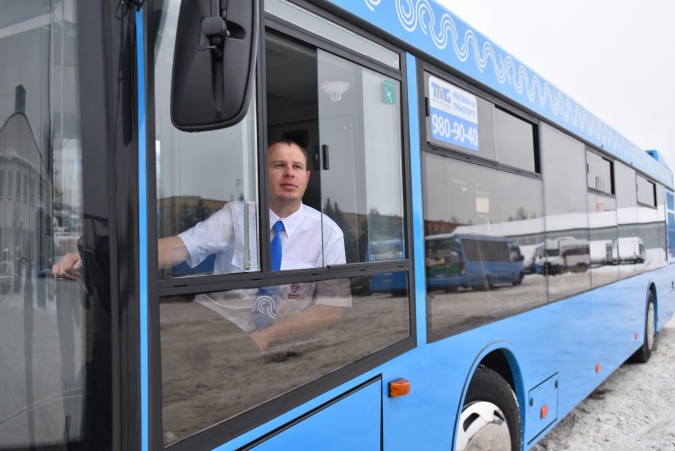 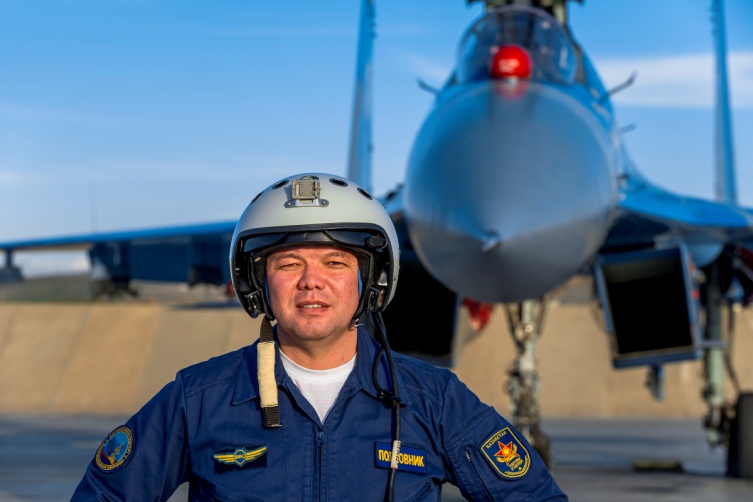 Обязательно посмотрите вместе с родителями очень увлекательные видео о явлениях нашей природы!!!
https://vk.com/video-52394280_456239115
https://ok.ru/video/12139955578
https://youtu.be/keInLoCkdKQ
https://youtu.be/HA2BbmebIDc
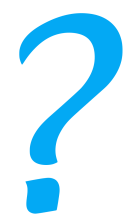 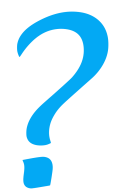 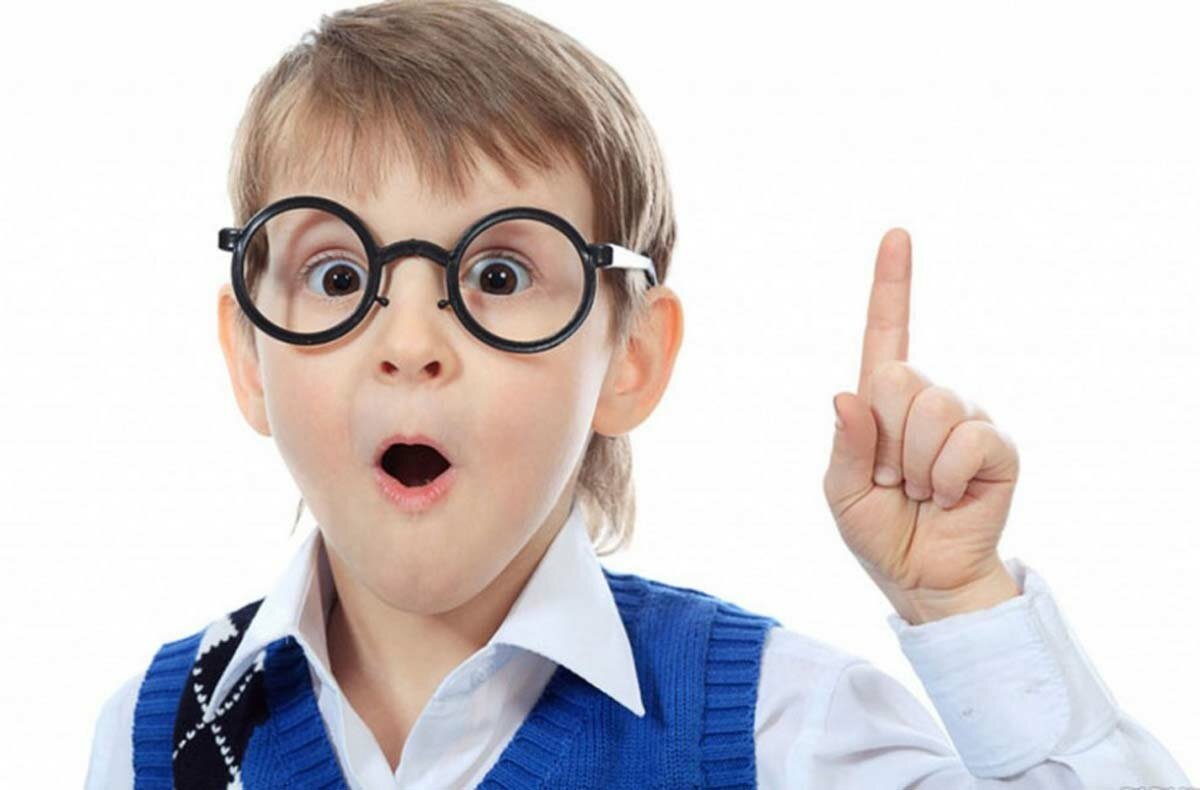 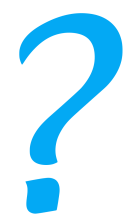 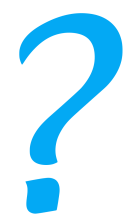 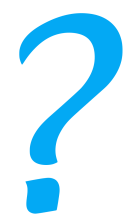 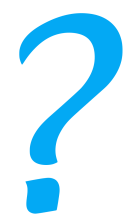 Желаю вам успехов и новых интересных знаний!!!
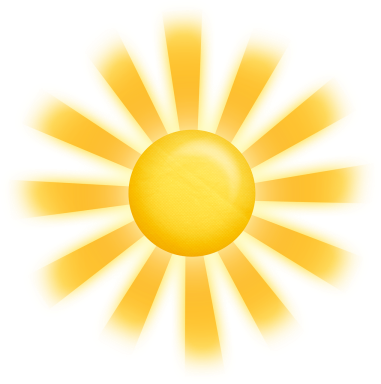